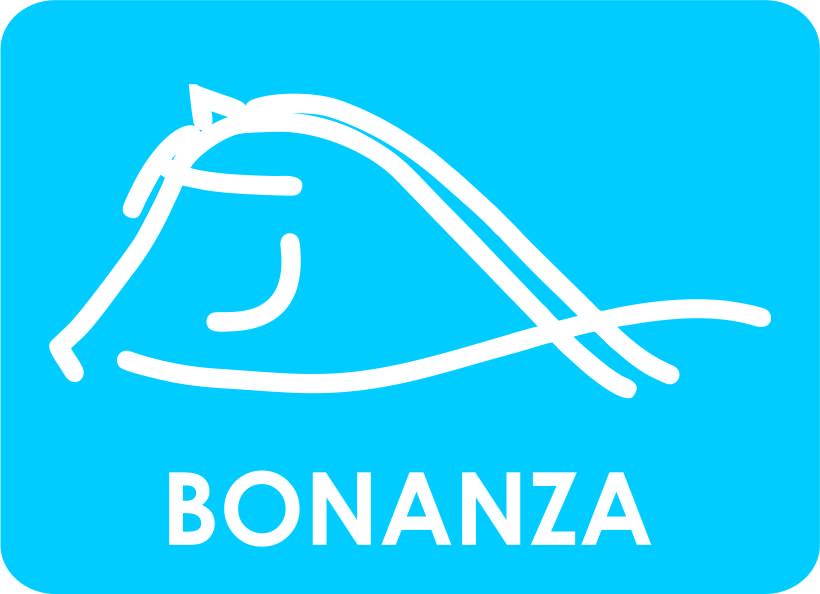 SOCIÁLNĚ AKTIVIZAČNÍ SLUŽBY
Sociálně aktivizační služby
Sanace rodiny 
Kapacity za rok 2023
Výcvik sociálních dovedností K sobě blíž
Kapacity za rok 2023
Lektoři VSD/KSB
SWOT analýza
K sobě ještě blíž
Kapacity za rok 2023
TÉMATA PREZENTACE
KAPACITY ZA ROK 2023SAS/SAN
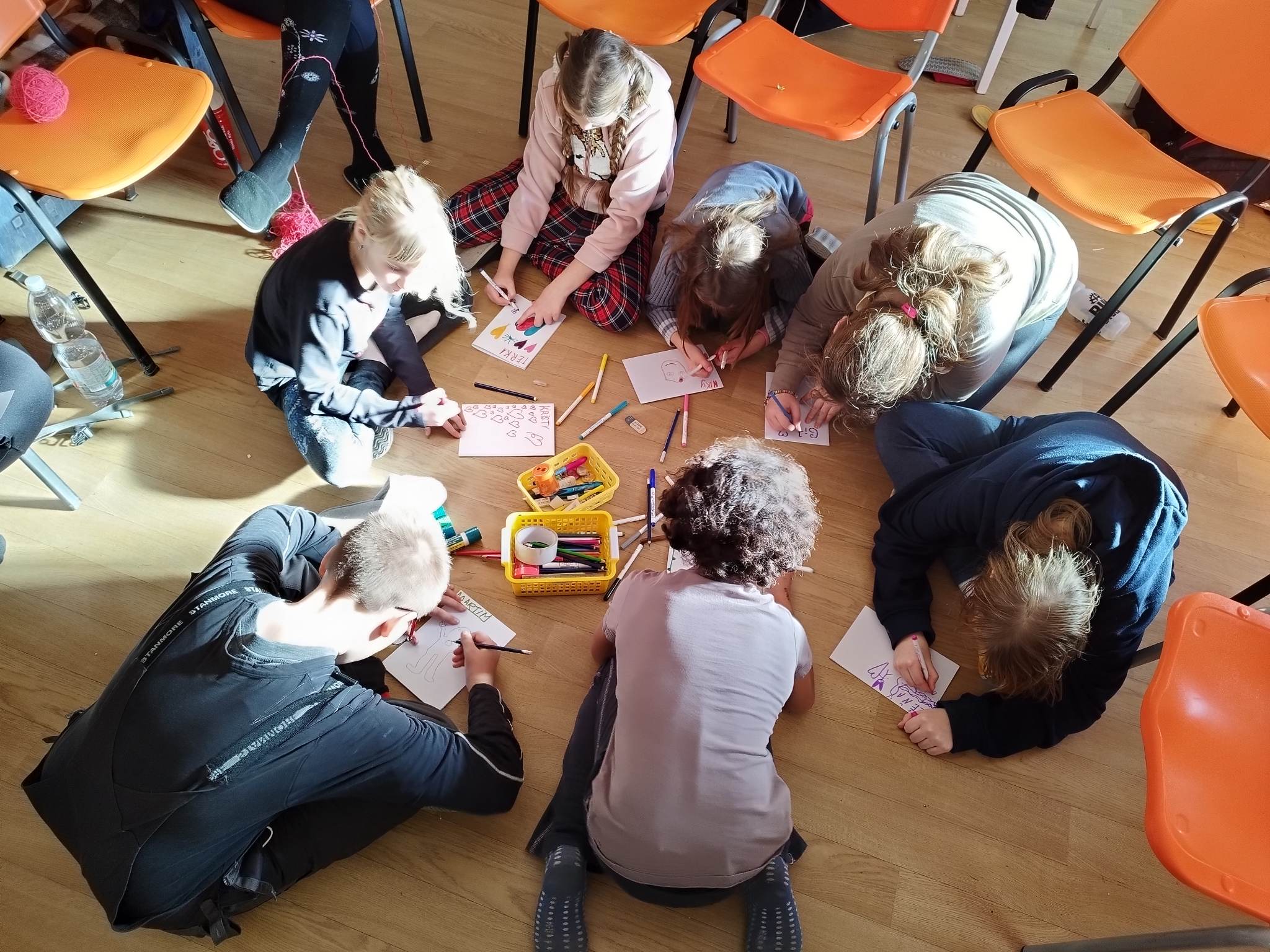 Proběhly 3 běhy 
(Svitavsko, Poličsko, 
Moravskotřebovsko)
Celkem 33 dětí
Probíhala školení lektorů 
a supervize
Výcvik sociálních dovednostíK sobě blíž
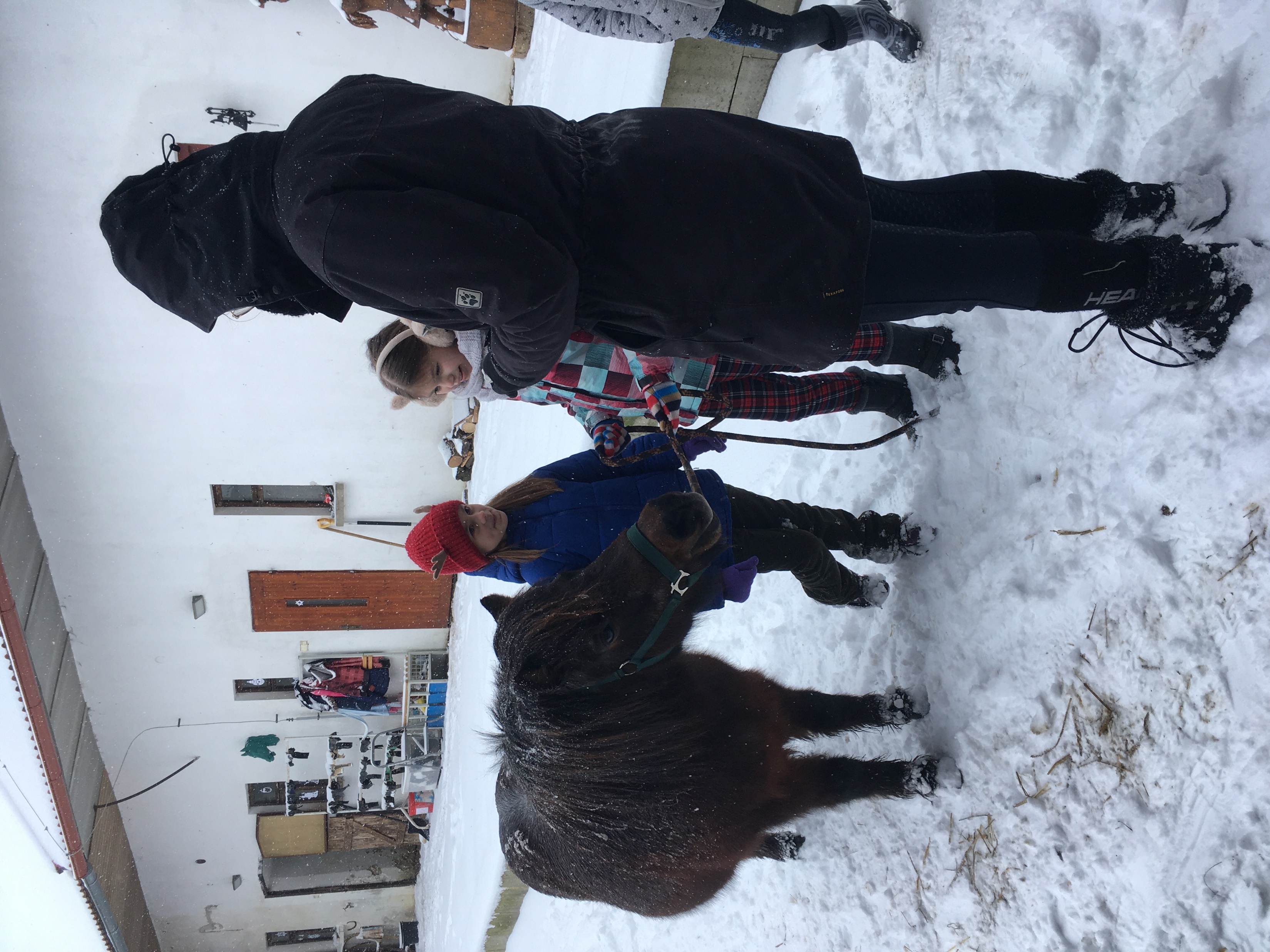 Jaro 2023 
Denisa Severová, Silvie Tomášková, Alena Omastová, Dominika Odvárková
Léto 2023
Kateřina Burešová, Pavla Najmanová, Monika Zindulková, Věra Maloňová
Podzim 2023
Silvie Tomášková, Denisa Severová, Lucie Zejdová, Jindra Smolková, Eliška Klohnová, Barbora Lněničková
LEKTOŘI VSD KSB
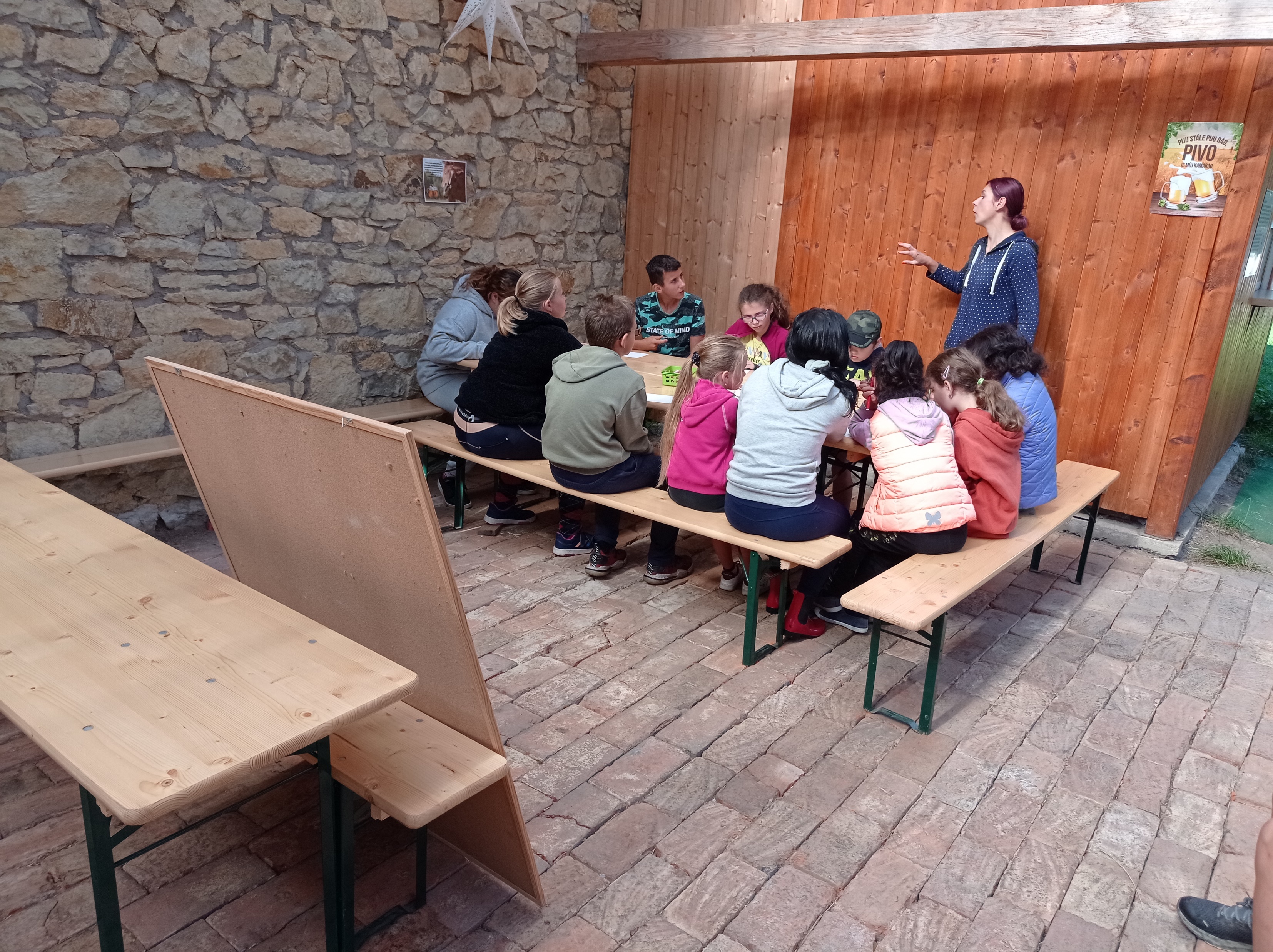 SWOT ANALÝZA KSB
Silné stránky
Jedinečnost programu
Různorodost lektorů
Spolupráce s OSPOD a jinými 
Pravidelné supervize
Školení lektorů
Dobrá dostupnost pro klienty
Benefity pro zaměstnance
Slabé stránky
Nespolehlivost klientů
Potřeba posílit pracovníky v komunikaci s dětmi s poruchami pozornosti, LMR, psychickými problémy, atd.
Hrozby
Nízký počet dětí na daném bloku
Změna legislativy
Možnost přerušení programu (např. covid situace)
Příležitosti
Osobnostní růst lektorů
Zájem klientů o službu díky RS.
POS VSD KSJB je orientován na Svitavsko
20 dětí, 31 svozů (ÚT – 11, ČT – 20)
Nestálost svozových rodin, nezodpovědnost klientů
K sobě ještě blíž
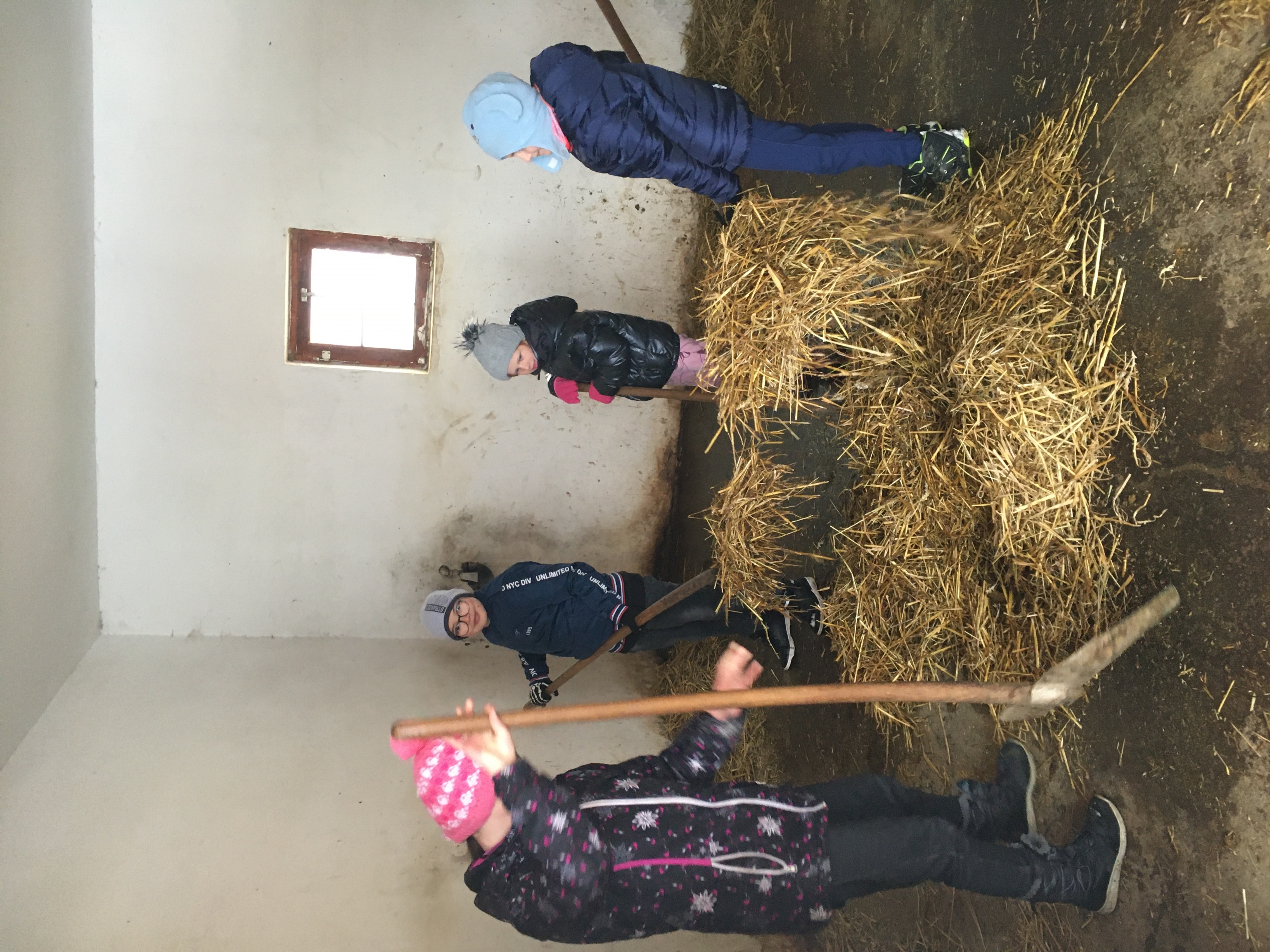 Pokračovat v nastaveném systému.
Stabilní svozové děti -  včasné omluvy z opodstatněných důvodů.
Přísnější dodržování pravidel u KSJB.
CÍLE NA ROK 2024
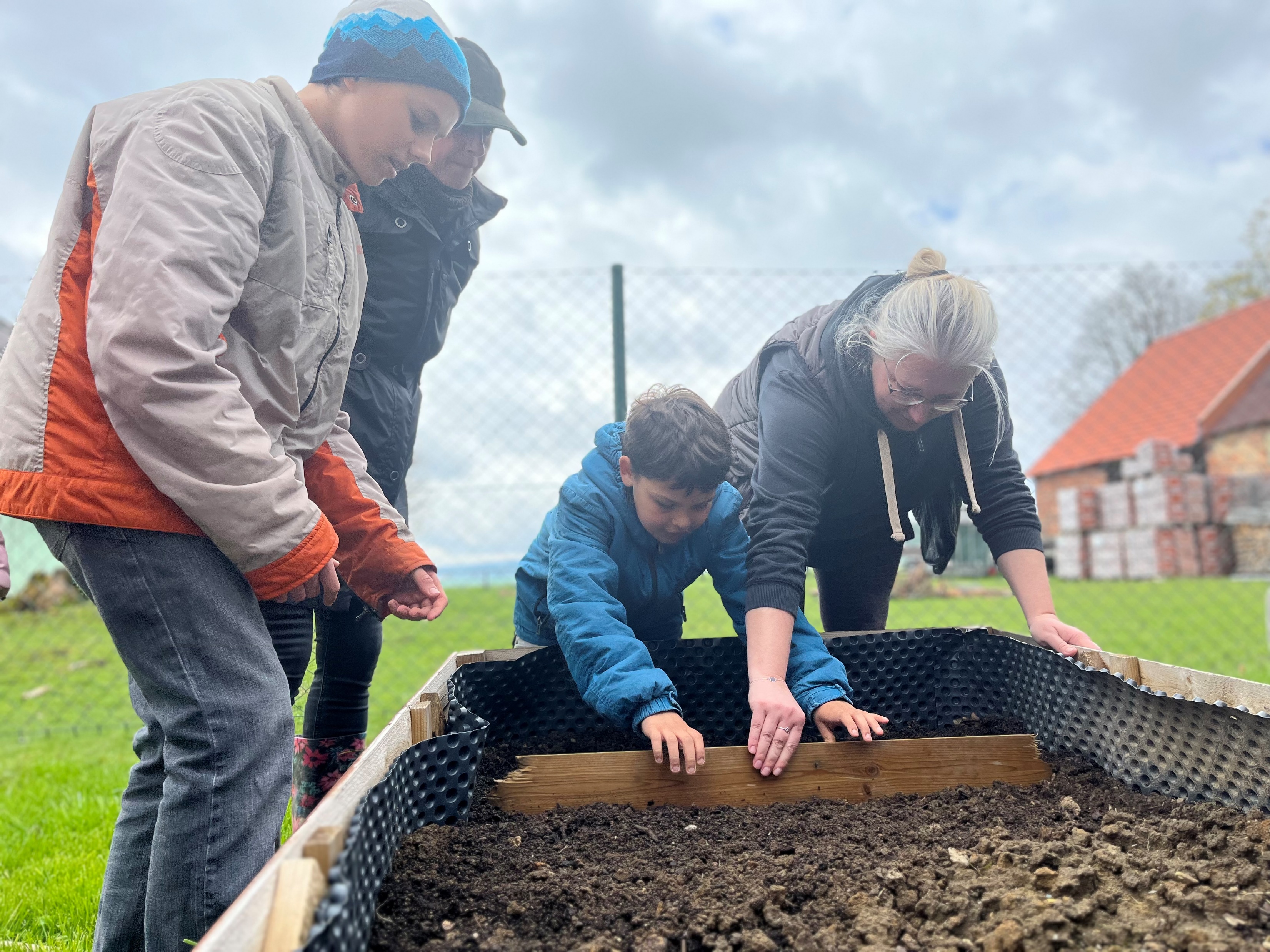 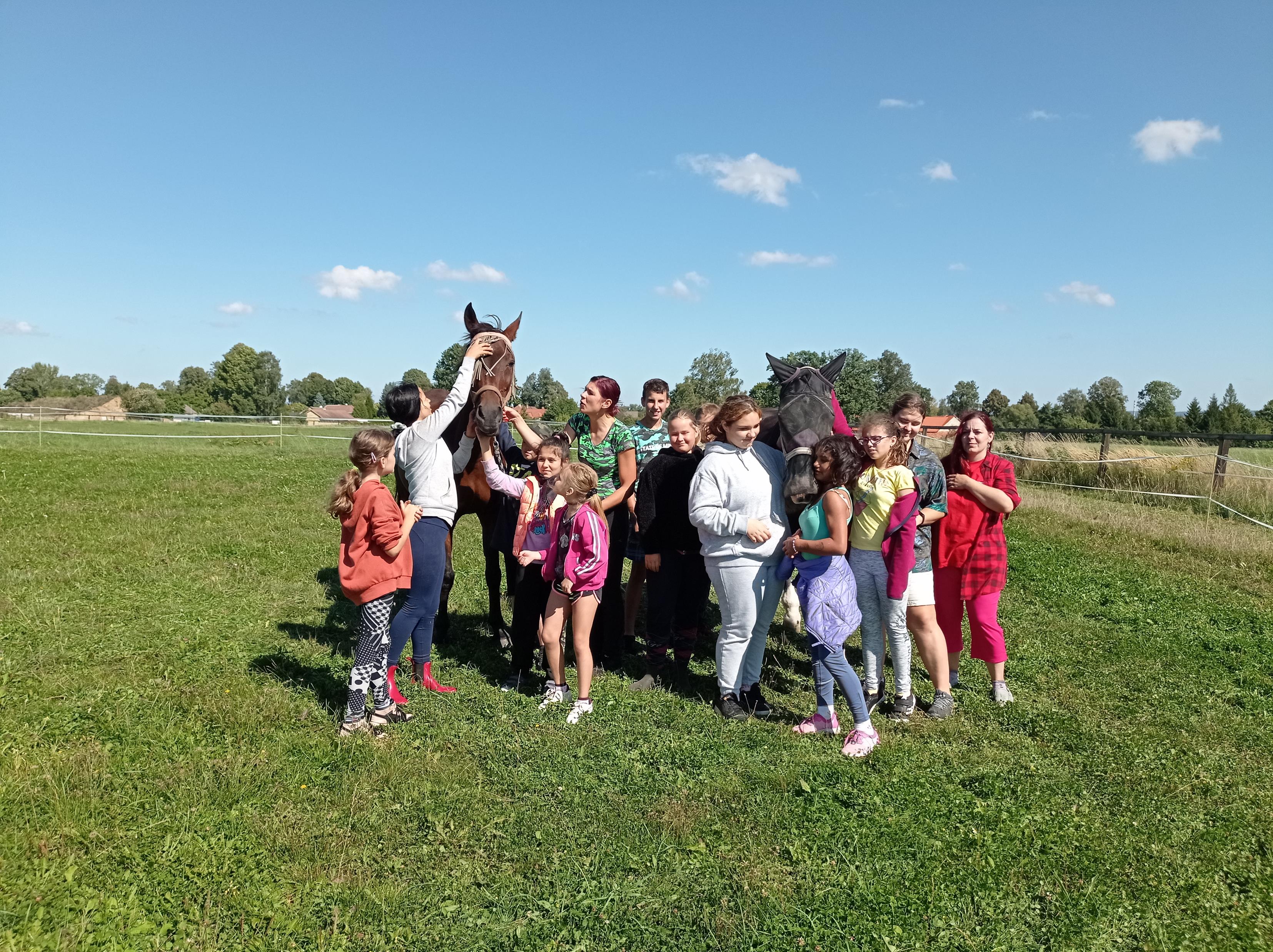 DĚKUJI ZA POZORNOST